Uranium
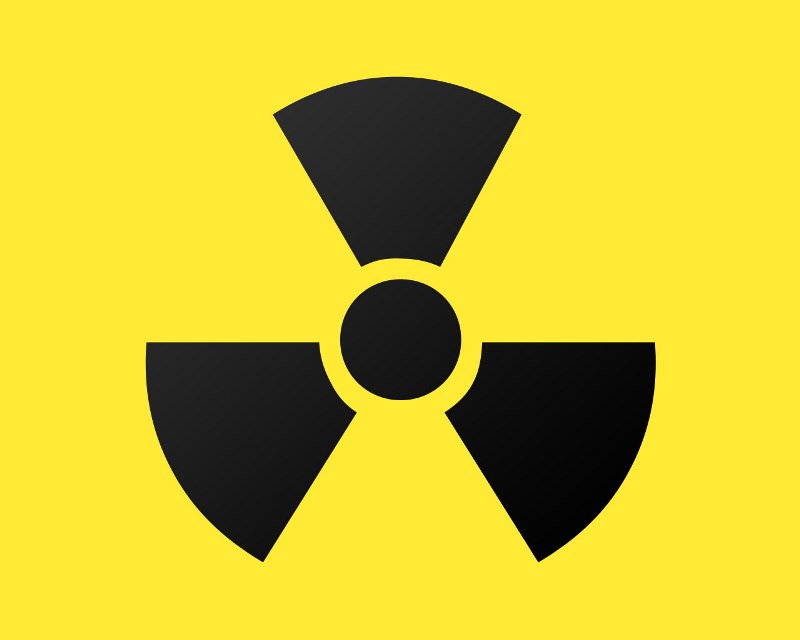 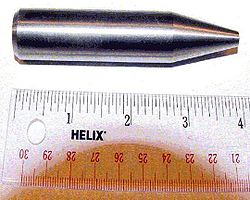 The use of Uranium
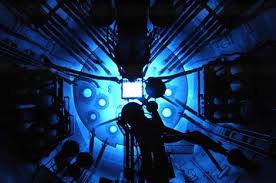 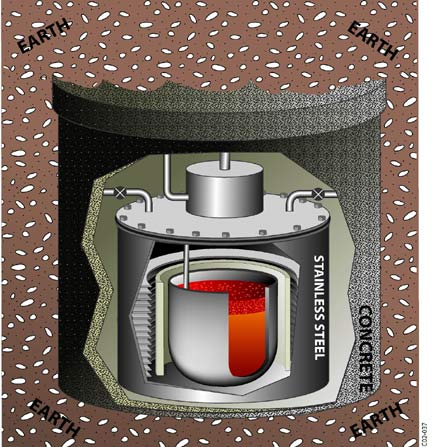 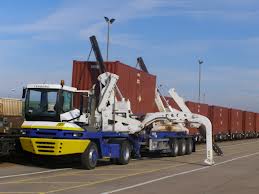 The Manufacture of Uranium
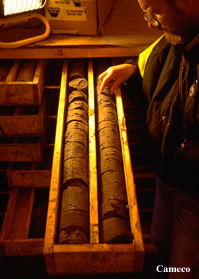 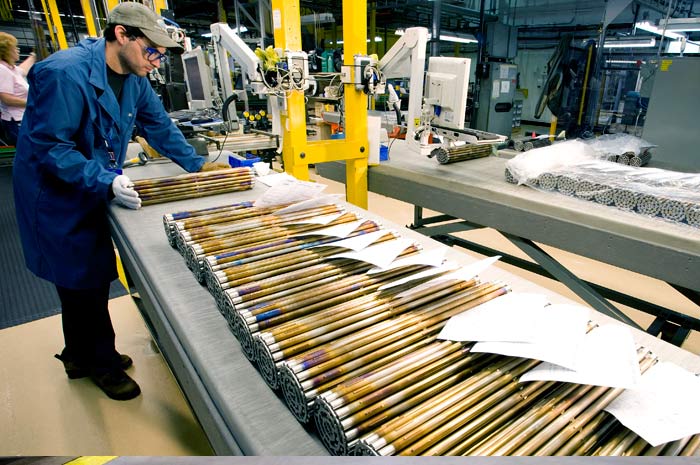 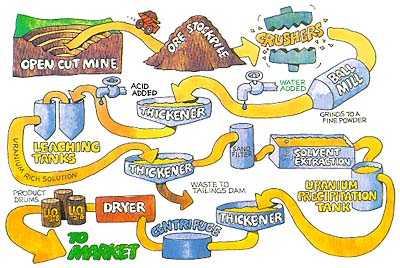 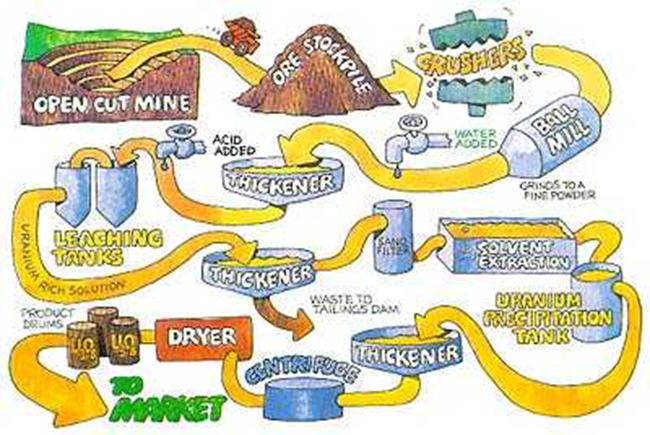 The Extraction of Uranium
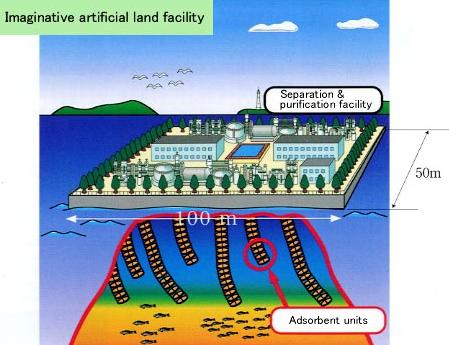 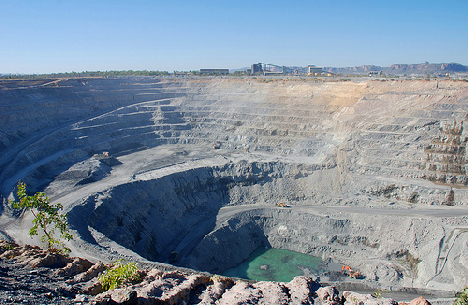 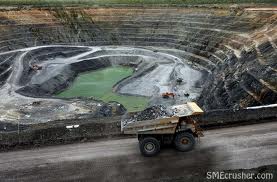 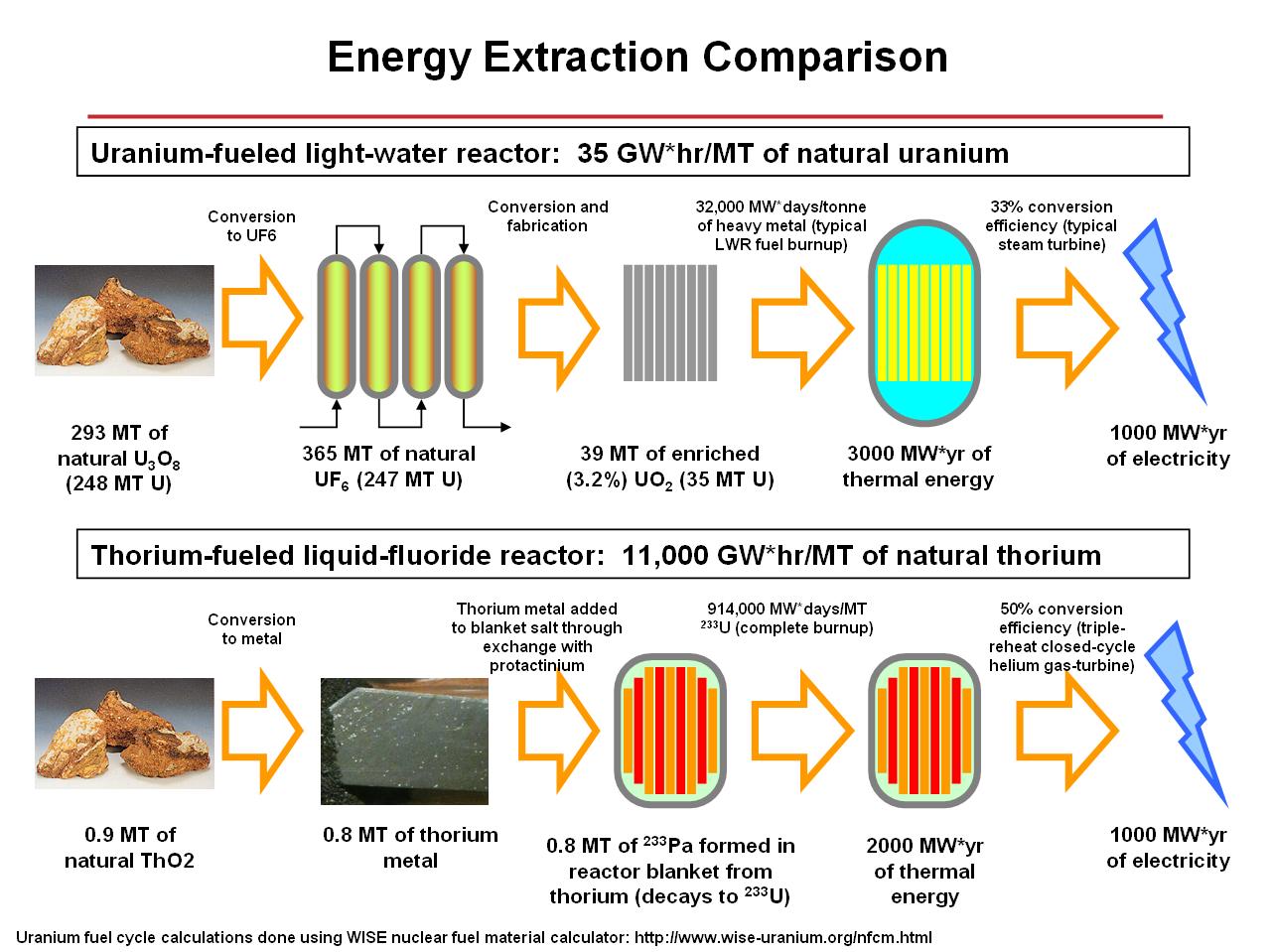 By Bri Rider